Održavanje električnih instalacija i osvjetljenja
Zaštita od direktnog dodira djelova pod naponom
Najčešći izvori opasnosti od električnog udara u električnim instalacijama nastaju kao posledica previsokog napona dodira, zbog direktnog dodira provodnih djelova , opreme i slično, koji su pod naponom.

Zaštita od direktnog dodira se sprovodi sledećim procesima:
Zaštita izolovanjem djelova pod naponom
Zaštita pregradama i kućištima
Zaštita preprekama
Zaštita stavljanjem van dohvata ruke
Zaštita izolovanjem djelova pod naponom
Zadatak ove vrste zaštite je da onemogući svaki kontakt djelova pod naponom električne instalacije.

Izolacija koja se nalazi na uređajima može se ukloniti samo razaranjem.

Izrađena oprema mora zadovoljiti odgovarajuće standarde, mora biti izvedena da izdrži mehanička, hemijska, električna i toplotna naprezanja.

Kada se izolacija postavlja prilikom izvođenja instalacije, izolacija mora biti dodatno provjerena.
Zaštita pregradama i kućištima
Djelovi električne instalacije koji su pod naponom moraju biti zatvoreni ili pregrađeni tako da je onemogućen svaki dodir djelova pod naponom. To se postiže korišćenjem opreme koja je izvedena najmanje u IP 2X zaštiti.

Uklanjanje pregrada, otvaranje kućišta ili uklanjanje djelova kućišta moguće je samo upotrebom odgovarajućeg alata.
Zaštita preprekama
Predstavlja dodatnu zaštitu od direktnog dodira djelova pod naponom
Prepreke imaju zadatak da spriječe:
Slučajni fizički pristup djelovima pod naponom
Slučajan dodir djelova pod naponom za vrijeme redovnog rada na opremi pod naponom
Prepreke je moguće ukloniti bez alata, 
   ali ne i slučajno
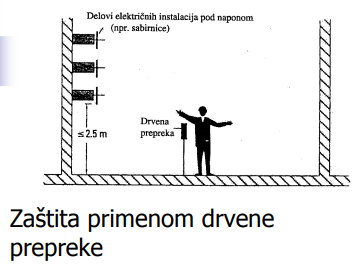 Zaštita stavljanjem van dohvata ruke
Pod prostorom dohvata ruke podrazumijeva se oblast dodira golim rukama. 
Suština ove zaštite je da istovremeno pristupačni djelovi koji se nalaze na različitim potencijalima ne smiju biti dostupni unutar prostora dohvata ruke. 
Dva dijela se smatraju istovremeno pristupačnim ukoliko se nalaze na rastojanju manje od 2.5m.
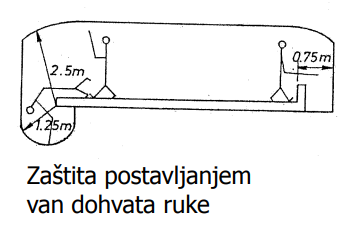 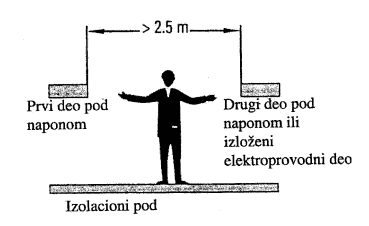 Zaštita od indirektnog dodira djelova pod naponom
Zaštita ljudi i životinja od električnog udara do kojeg može doći u slučaju kvara osnovne izolacije opreme i dodira sa provdnim djelovima koji ne spadaju u pogonsko strujno kolo.

Zaštita od indirektnog dodira djelova pod naponom može se podijeliti na:
Zaštita automatskim isključenjem napajanja (ZUDS)
Zaštita upotrebom uređaja klase II ili odogovarajućom izolacijom
Zaštita postavljanjem u izolovane prostorije
Zaštita lokalnim izjednačavanjem potencijala
Zaštita električnim odvajanjem
Zaštita upotrebom uređaja klase II ili odgovarajućom izolacijom
Električni uređaji klase II imaju zaštitu od električnog udara koja je izvedena sa osnovnom izolacijom, kao i dodatnim zaštitnim mjerama dvostrukom ili pojačanom izolacijom.
Električna zaštita kod uređaja klase II mora da ispunjava sledeće zahtjeve:
svi provodni djelovi su odvojeni od djelova pod naponom ne samo osnovnom izolacijom, već i izolacionim kućištima
kućišta moraju biti izrađena od izolacionog materijala
izolaciono kućište mora izdržati sva mehanička, električna i termička naprezanja
kada kućišta imaju vratanca ili poklopce, onda provodni djelovi moraju biti zaklonjeni izolacionim pregradama (stepen zaštite najmanje IP 2X)
nemaju zaštitni provodnik
Električne svjetiljke
Uloga svjetiljki
Osnovni zadatak svjetiljki je nošenje i napajanje izvora svjetlosti. 

Osim toga, zadatak svjetiljki je da izmijene raspodjelu svjetlosne jačine sijalica kako bi bolje odgovarale potrebama osvjetljenja, kao i da zaklone sijalice od neposrednog pogleda i time umanje zasjenjivanje i sjajnost. 

Pored ovih zadataka, svjetiljke imaju i estetsku ulogu.
Električne svjetiljke
Sijalična grla koja se nalaze u svjetiljkama omogućavaju vezu sijalice sa električnom instalacijom.

Svjetiljka može biti sastavljena od više svjetlosnih izvora.
Svjetiljke sa fluorescentnim cijevima
Savremeni svjetlosni izvori rad zasnivaju na principu fluorescencije. 
Materija koja fluorescentira naziva se luminator.
Fluorescentne cijevi se sastoje iz staklene cijevi čija je unutrašnja strana pokrivena slojem fluorescentnog praha, a sa strana su zavarene elektrode od volframa.
Iz unutrašnjosti cijevi je izvučen vazduh i u nju se stavlja malo argona i vrlo mala količina žive koja će kada ispari da proizvede pritisak u cijevi od 53 Pa.
Osnovno punjenje je živa, dok se argon dodaje da bi se omogućilo startovanje pri nižem naponu, jer se argon jonizuje pri nižim naponima i nižoj temperaturi nego živa.
Rezervno napajanje(dizel agregati)
Dizel agregati
Postoje grupe potrošača koje ni pod kojim uslovima ne smiju ostati bez napajanja jer bi to moglo ugroziti sigurnost ljudi i objekata.

Kada govorimo o obezbjeđivanju napajanja podrazumijeva se da svi električni uređaji koji postoje u tom objektu nemaju rezervno napajanje, već samo prioritetni (određivanje prioritetnih električnih uređaja vrši se na osnovu potreba specifičnih za tu grupu potrošača)

Dizel – električni agregati obezbjeđuju napajanje potrošača u slučaju nestanka energije iz distributivne mreže.
Dizel – električni agregat sastoji se iz:
motora sa unutrašnjim sagorijevanjem (SUS motor), koji koristi dizel gorivo
generator električne energije
razvodnog i mjernog ormara

Princip rada dizel – električnog agregata:
prilikom nestanka električne energije aktivira se SUS motor
SUS motor je preko osovine vezan sa generatorom električne energije
okretanjem osovine SUS motora okreće se i rotor generatora usled čega dolazi do proizvodnje eleketrične energije
proizvedena električna energija upućuje se prema prioritetnim potrošačima električne energije
Zone opasnosti u zavisnosti od vrste izvora opasnosti
Na mjestima ugroženim od eksplozivnih smješa moraju se pri projektovanju, izvođenju i korišćenju primjenjivati i dopunski propisi za električne uređaje i instalacije. 

Ovi propisi odnose se na električne uređaje ili električne instalacije izložene uticaju eksplozivnih smješa, pri istraživanju i eksploataciji nafte i prirodnih gasova, u rafinerijama nafte i pogonima za preradu prirodnih gasova, kao i na ostalim nadzemnim mjestima izloženim uticajima od eksplozivnih smješa.
Vrste izvora opasnosti
Stepen opasnosti pojedinog dijela ugroženog prostora zavisi od vrste izvora opasnosti. 

Izvore opasnosti prema njihovim karakteristikama dijelimo na:
a) Trajni izvori opasnosti 
b) Primarni izvori opasnosti 
c) Sekundarni izvori opasnosti
Vrste izvora opasnosti
Trajnim izvorima opasnosti smatraju se izvori koji trajno sadrže ili duže vrijeme ispuštaju u okolni prostor zapaljivi materijal ili eksplozivnu smješu. 

Primarni izvor opasnosti je onaj koji pri normalnim pogonskim uslovima povremeno ispušta u okolnu atmosferu zapaljivi materijal ili zapaljive gasove i pare.

Sekundarnim izvorima opasnosti smatraju se izvori koji u normalnim pogonskim uslovima na ispuštaju u okolni prostor zapaljivu materiju ili eksplozivnu smješu gasova ili para.
Zone opasnosti
Opasan ili ugrožen prostor je onaj u kome postoji mogućnost pojave eksplozivne koncentracije iznad 10% od donje granice eksplozivnosti.

Ugroženi prostor razvrstava se u zone opasnosti na osnovu učestalosti pojave i trajanja eksplozivne atmosfere:
Zona opasnosti 0
Zona opasnosti 1
Zona opasnosti 2
Zone opasnosti
Uz normalne uslove ventilacije, zone opasnosti treba formirati u zavisnosti od izvora opasnosti: 
 trajni izvor opasnosti formira zonu 0 
 primarni izvor opasnosti formira zonu 1 
 sekundarni izvor opasnosti formira zonu 2